IT Governance
IT Workforce Development
Services-Oriented Infrastructure
Enterprise Programs 
Tax System Modernization
Payroll Modernization
Open Data
IT Cost Transparency
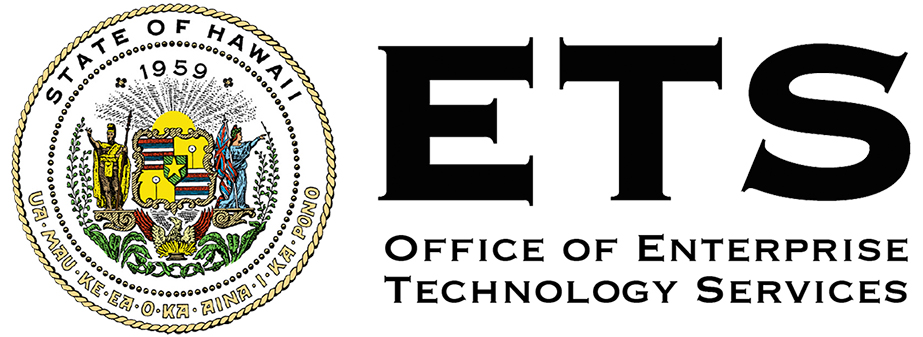 ets.hawaii.gov
Todd NacapuyChief Information Officer
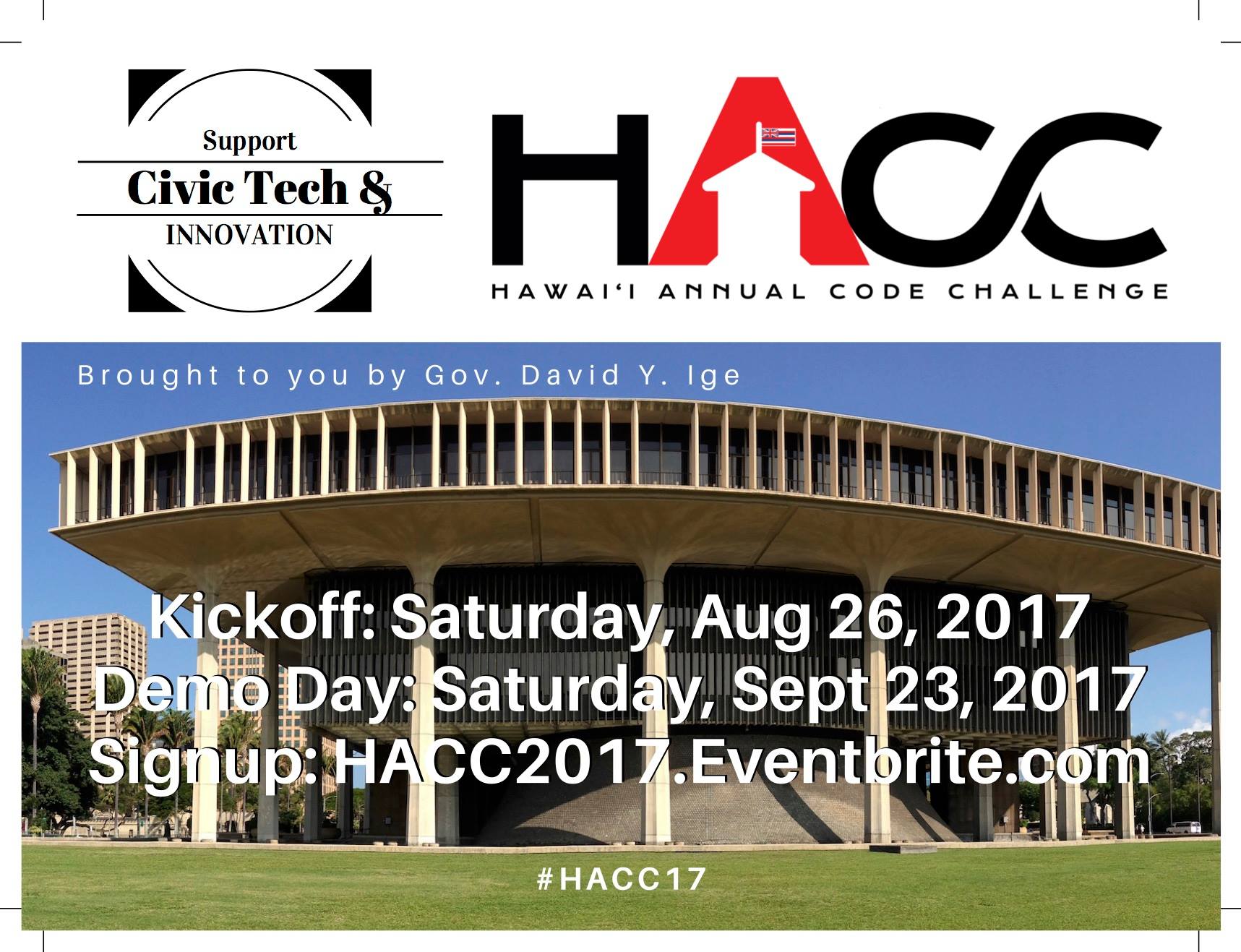 State’s 2nd event of its kind
Hackathon-inspired; designed to engage the local tech community
Expanded month-long timeframe 
HACC Kickoff, Aug. 26
Team formation
Select from a list of challenges themed around key problems facing the state
HACC Demo Day, Sept. 23
Teams present solutions for judging and winner selection
Awards go to the top teams
Outstanding solutions considered for implementation